Dzień Bezpiecznego Internetu
9 luty 2021r
Informacje na temat tego dnia.
Święto obchodzone w całej Europie w pierwszej połowie lutego. Jest inicjatywą Komisji Europejskiej, mającą na celu zwrócenie uwagi na kwestię bezpiecznego dostępu dzieci i młodzieży do zasobów internetowych.
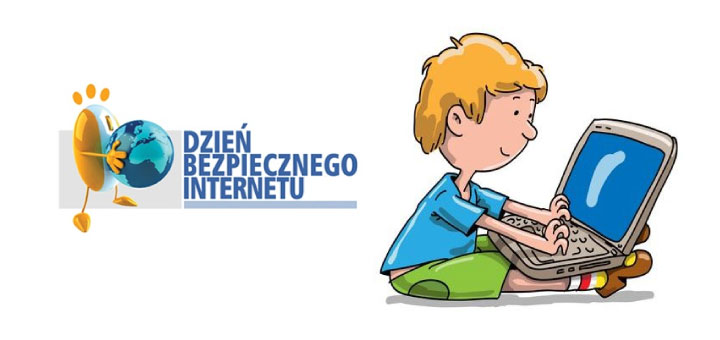 Kraje które obchodzą to święto.
Święto Bezpiecznego Internetu obchodzi aż 45 państw Europy.  Od 2004 roku wszystkie szkoły w tych krajach przygotowują różne plakaty i prezentacje na ten temat.
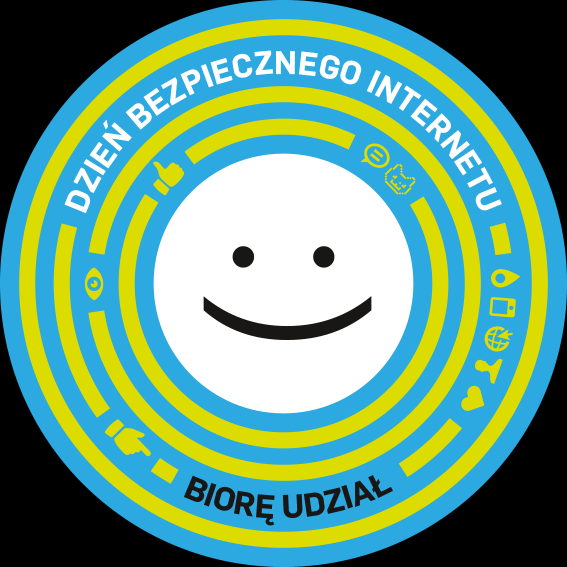 Galeria zdjęć
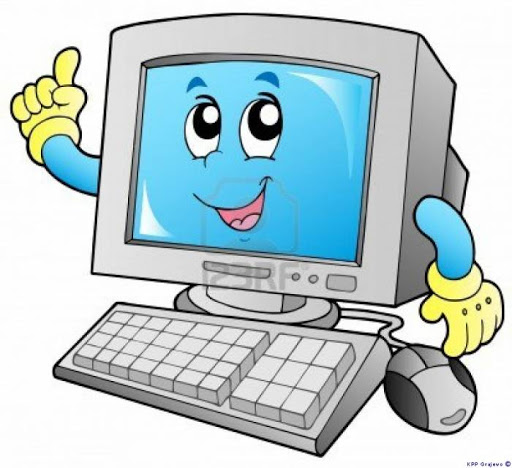 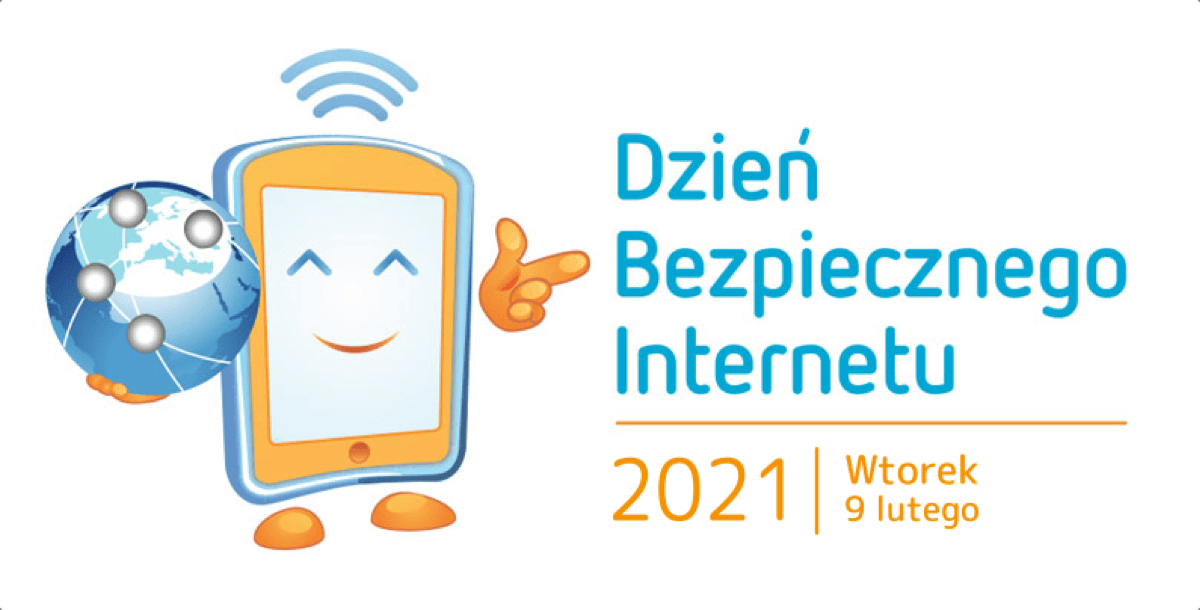 Autor
Autor: Lena Petryka 4a
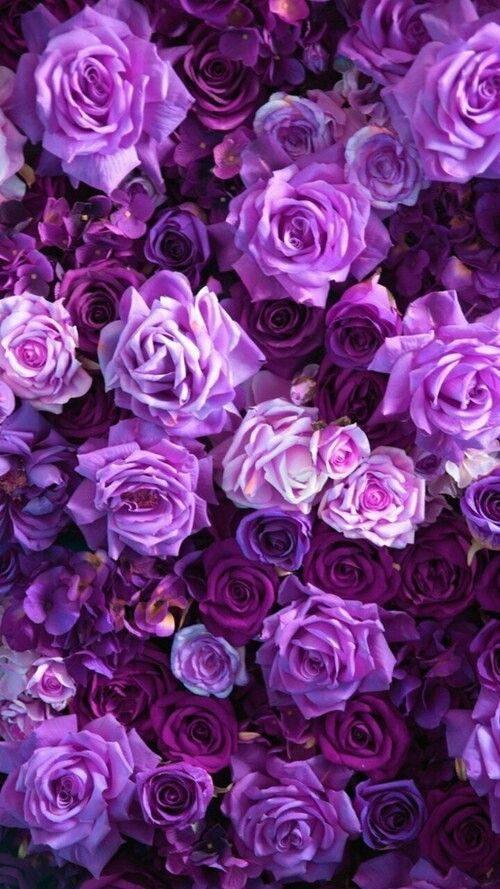